Kapittel 14Offentlige investerings- og prissettings-beslutninger
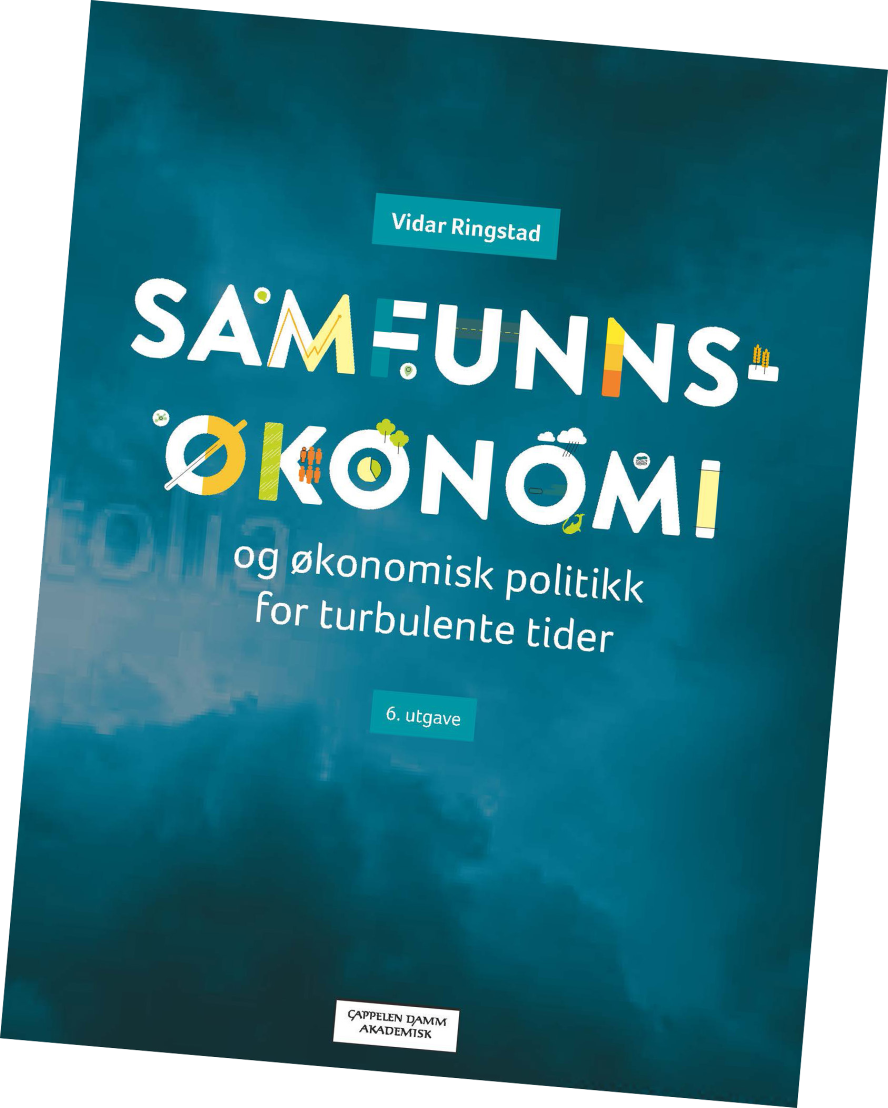 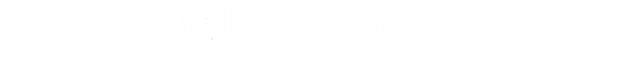 Store faste kostnader
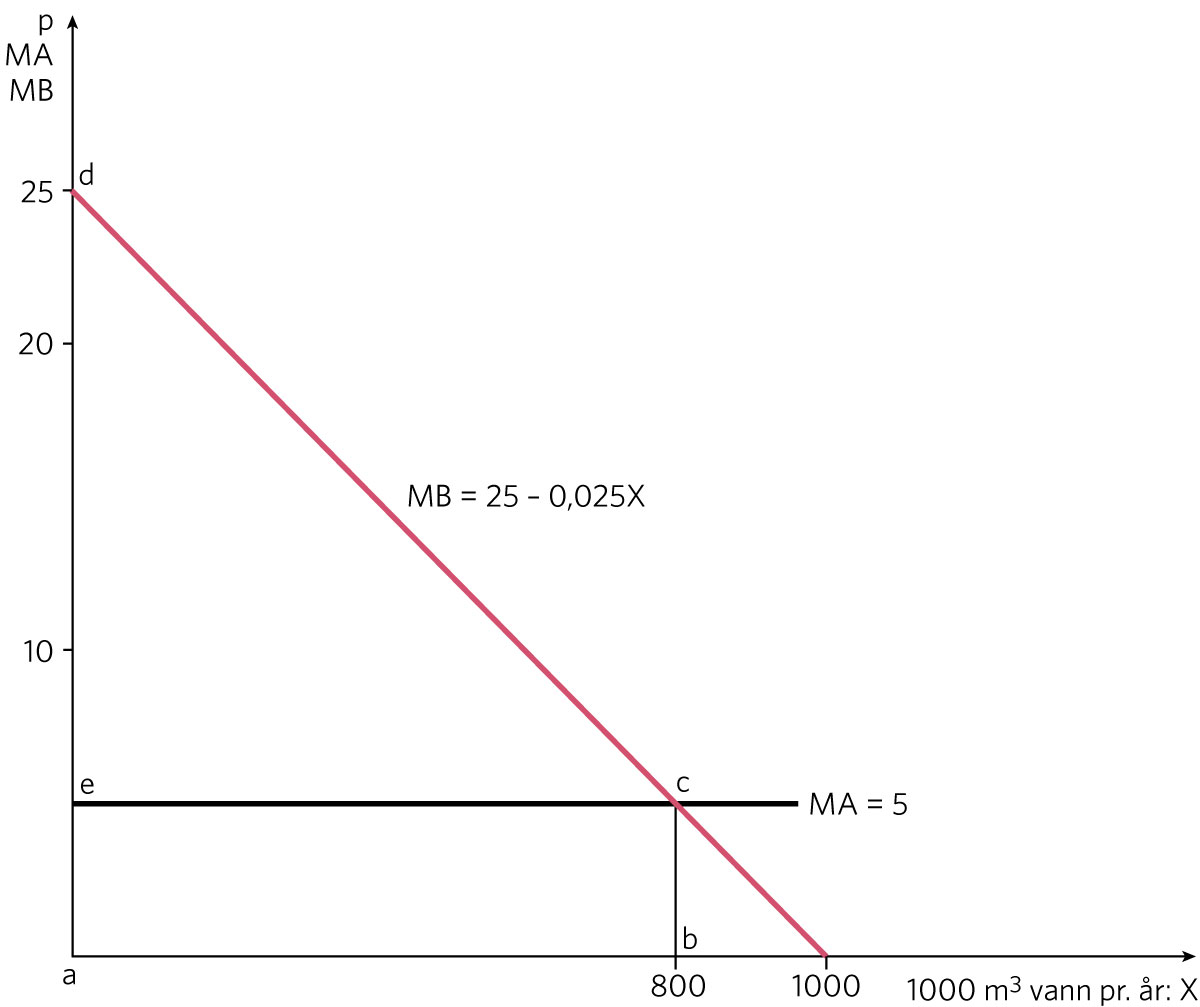 Figur 14.1 Betalingsvillighet og alternativkostnader for et vannverk
Goder med opphopningsproblemer
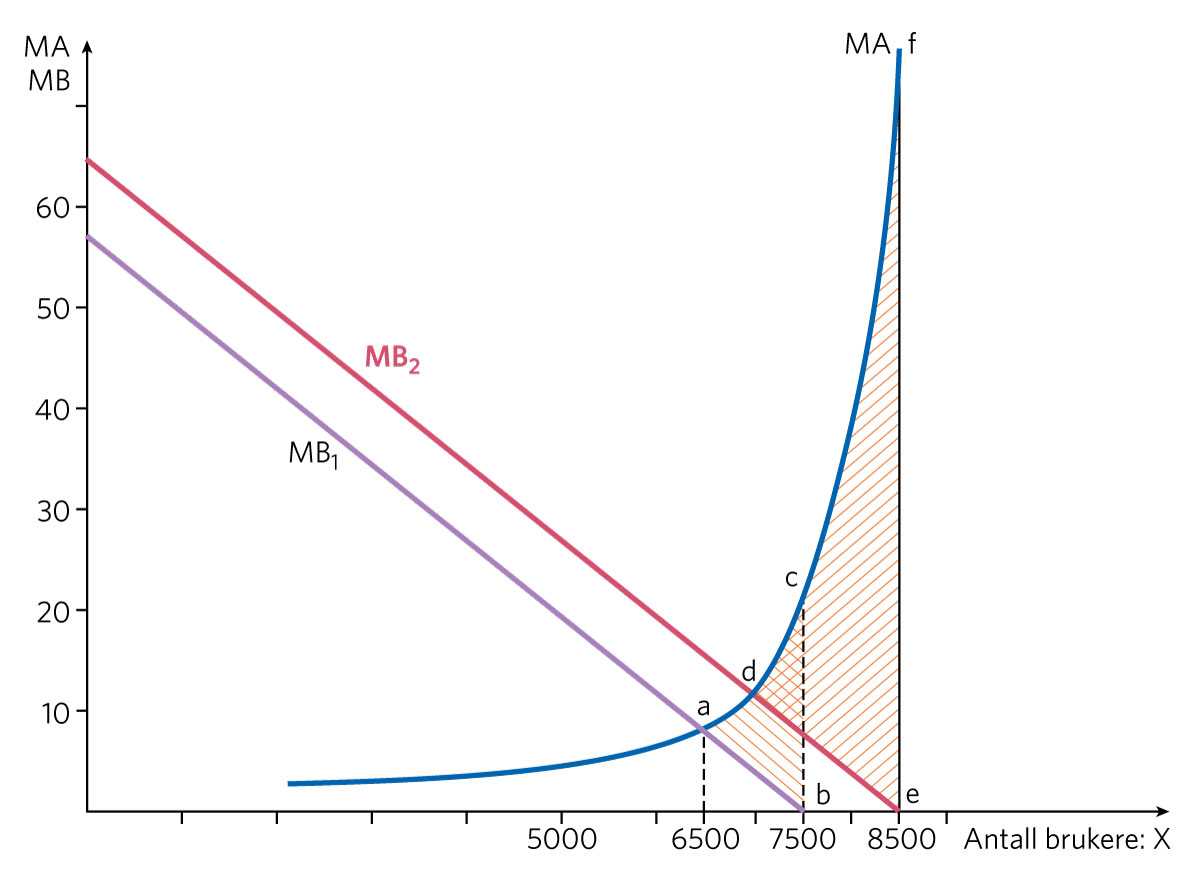 Figur 14.2 Bruk av en veistrekning med opphopningsproblemer
Køprising
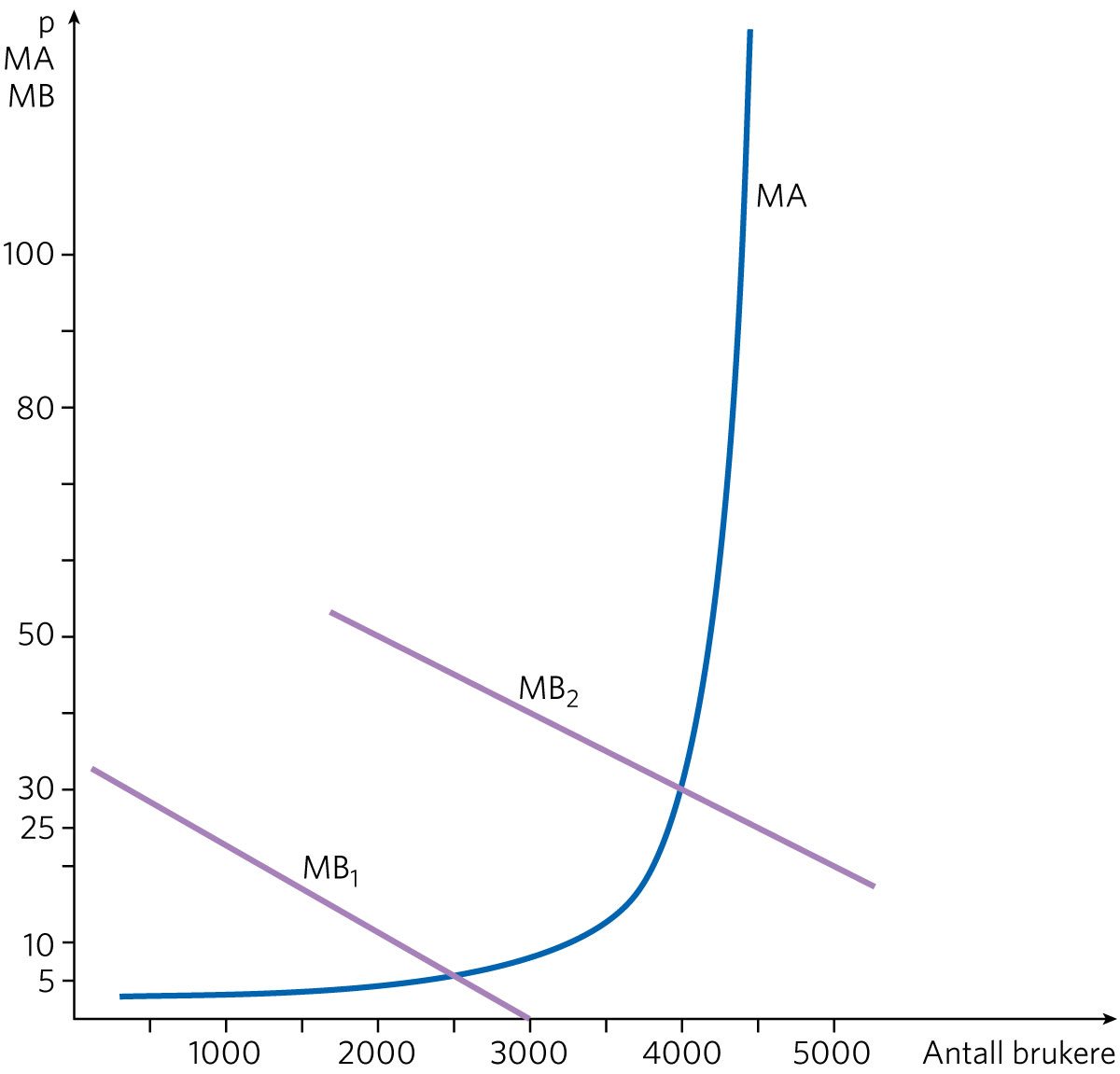 Figur 14.3 Eksempel på køprising for en vei med rushtrafikkproblemer
Virkning av utdanning på livsinntektsprofilen
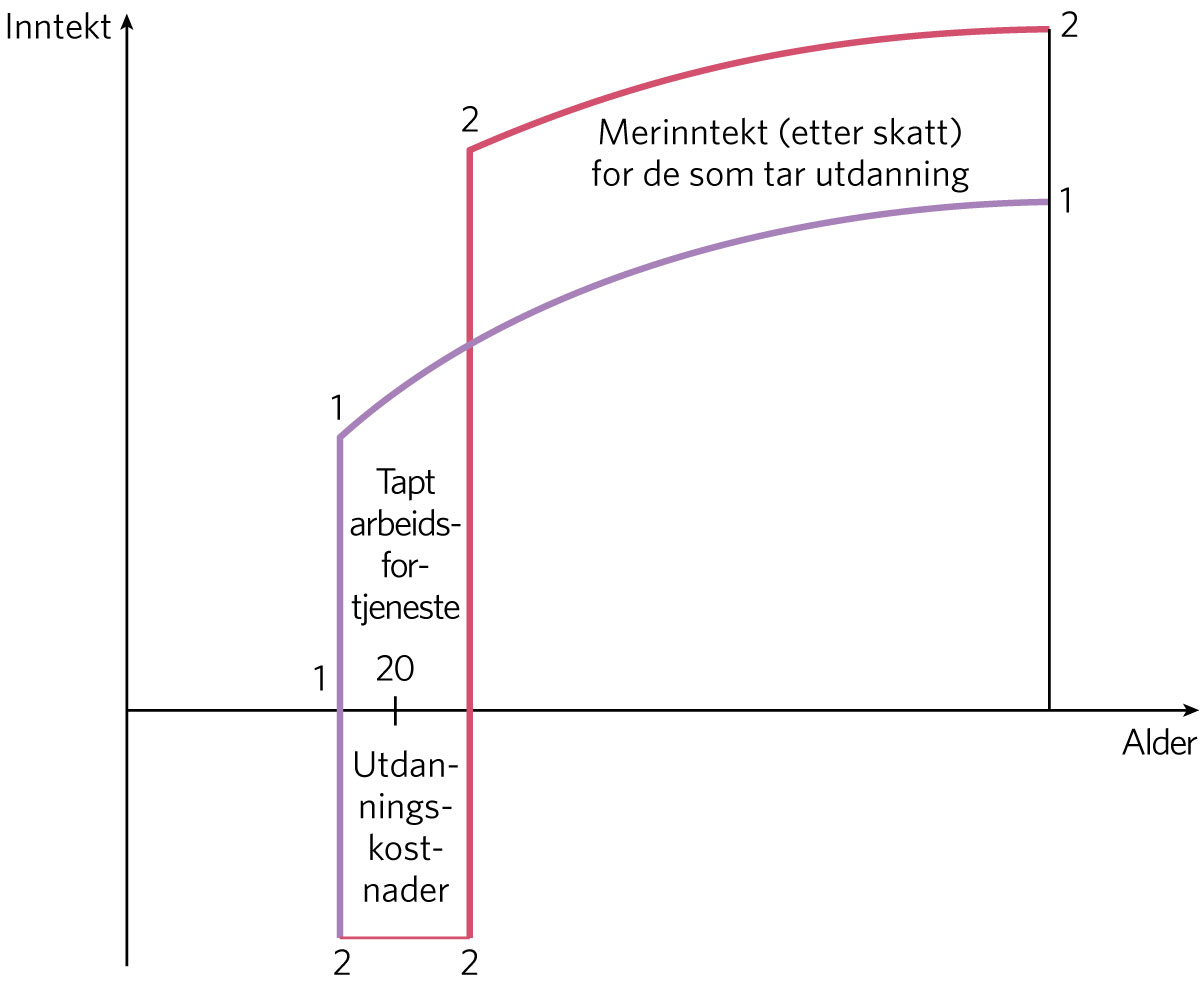 Figur 14.4 Virkning av utdanning på livsinntektsprofilen
Kollektive komponenter av utdanning
 
Reduksjon av fordelingsbetingede eksterne virkninger

Større verdiskaping
Eksempel på MB og MA for helsetjenester
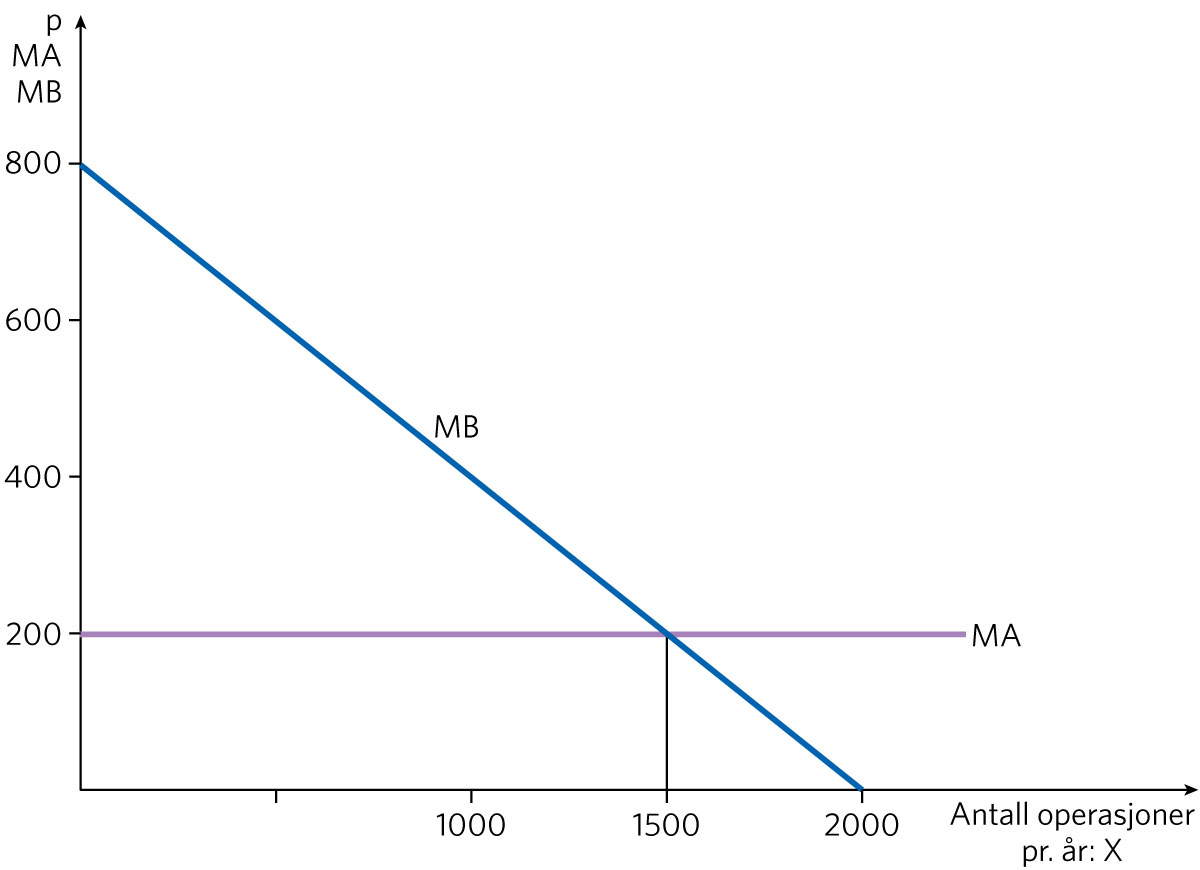 Figur 14.5 Eksempel på marginal betalingsvillighet og marginale alternativkostnader for hjerteoperasjoner
Hvorfor en ikke legger MB til grunn for produksjon og prissetting av helsetjenester
Styringssvikt: Et  tilfelle uten
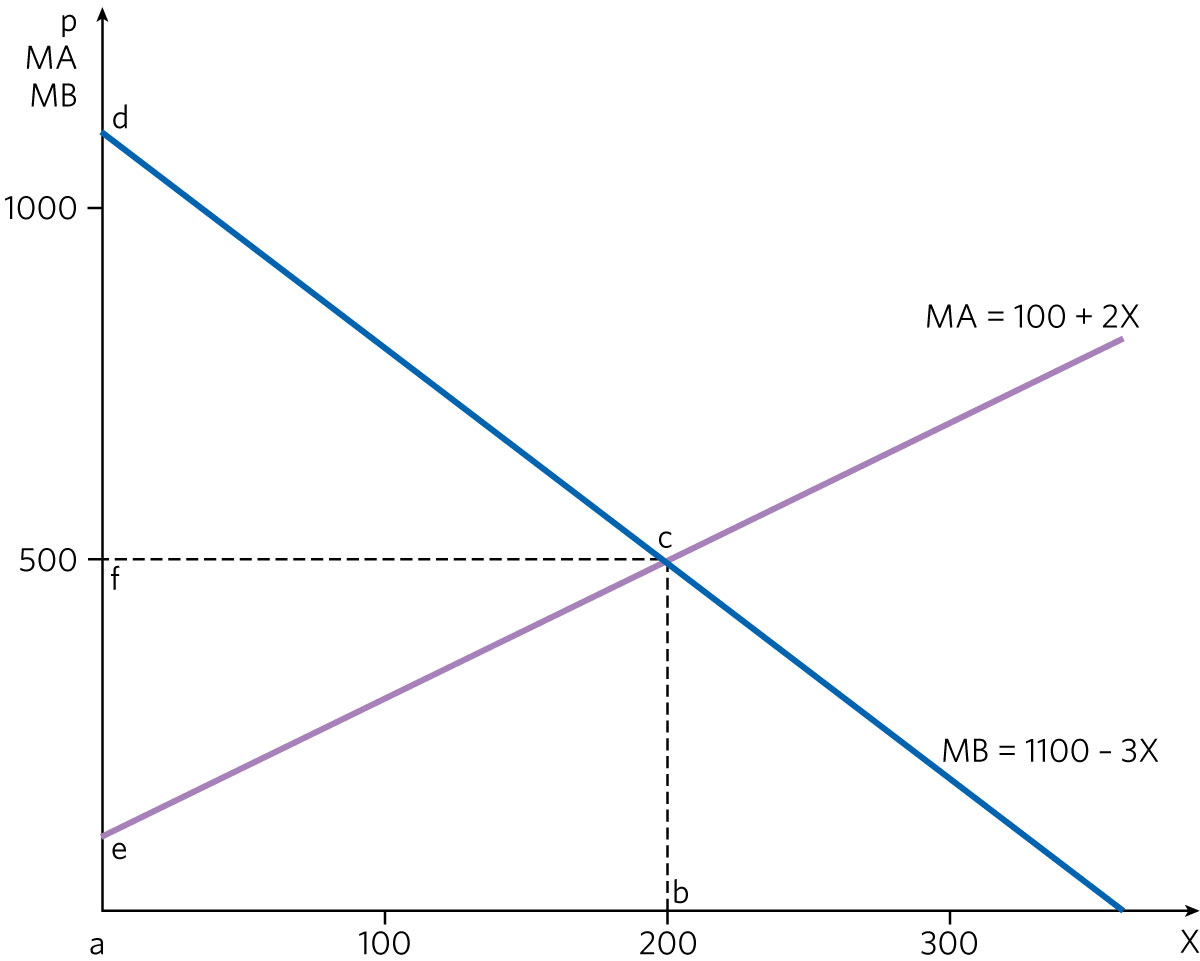 Figur 14.6 Marginal betalingsvillighet og marginale alternativkostnader for forestillinger i et operahus
Eksempel på styringssvikt
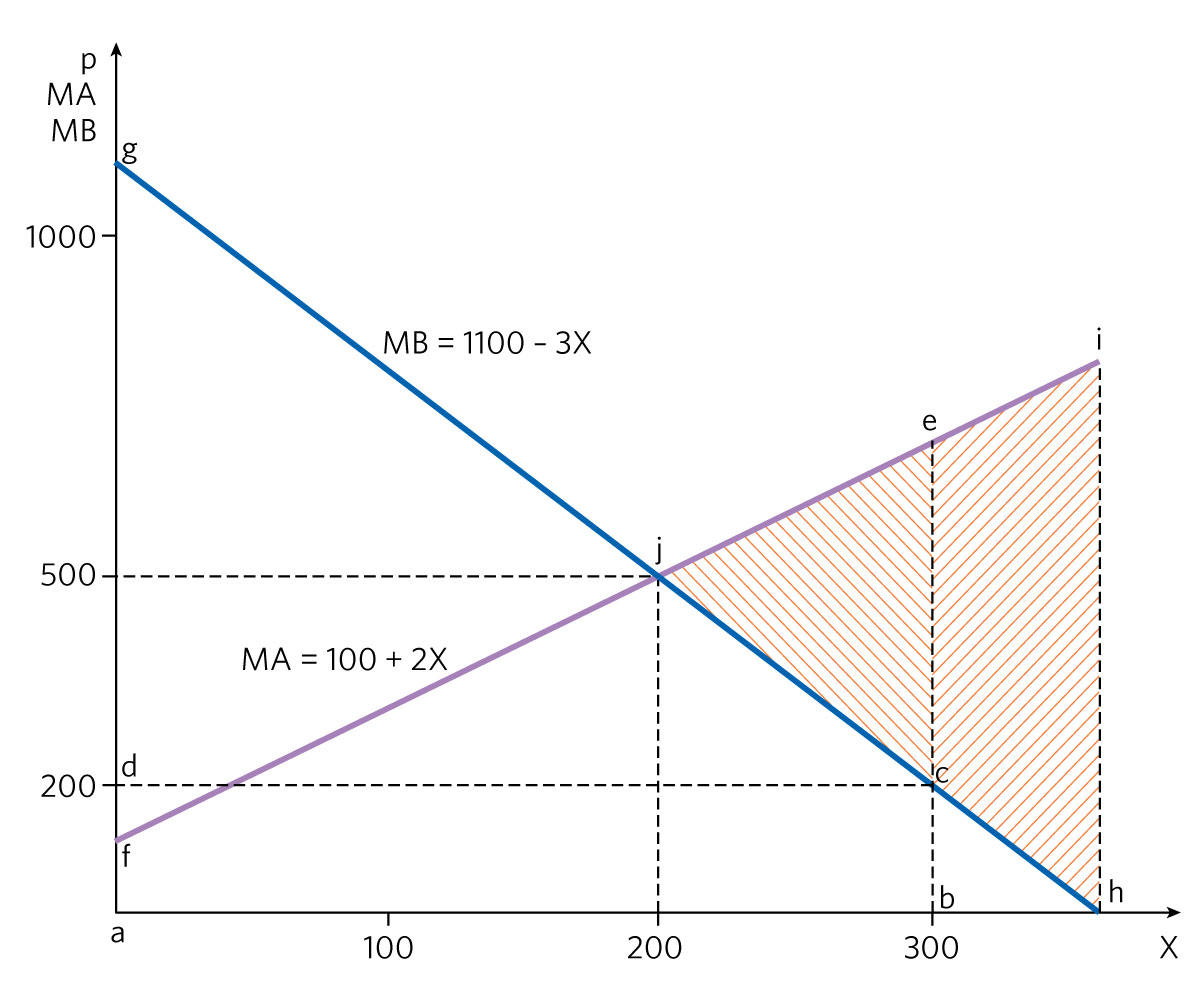 Figur 14.7 Eksempel på kulturbyråkratitilpasning og alliansetilpasning for et operahus